РЕЗЮМЕ
Как составить, не имея опыта работы?!?
Главная цель резюме без опыта работы:
Вопросы:
Как показать, что вы подходите для вакансии?
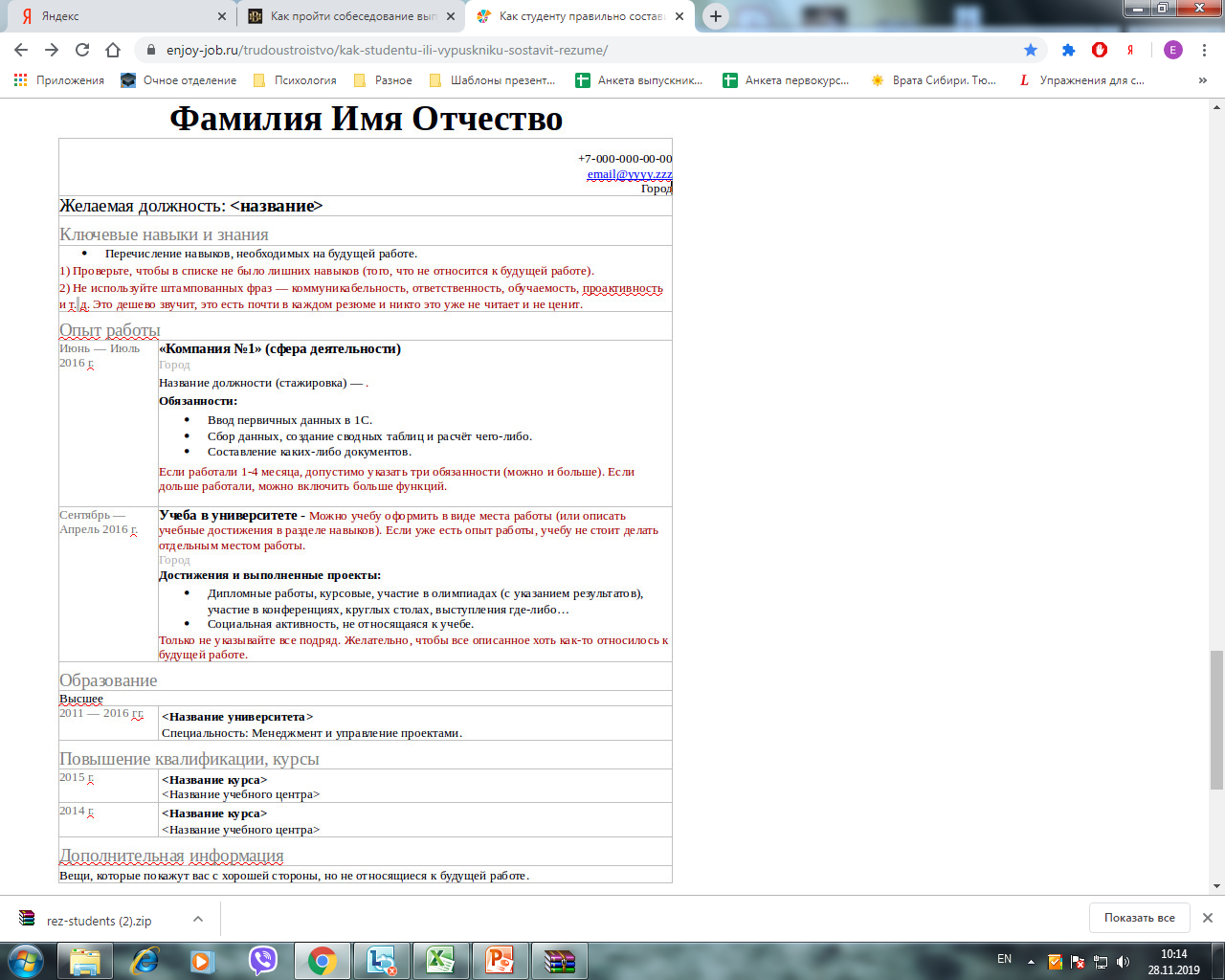 Для резюме без опыта работы полезна будет следующая информация:
Распространенная ошибка
Можете указать следующие личные и деловые качества в резюме, примеры:
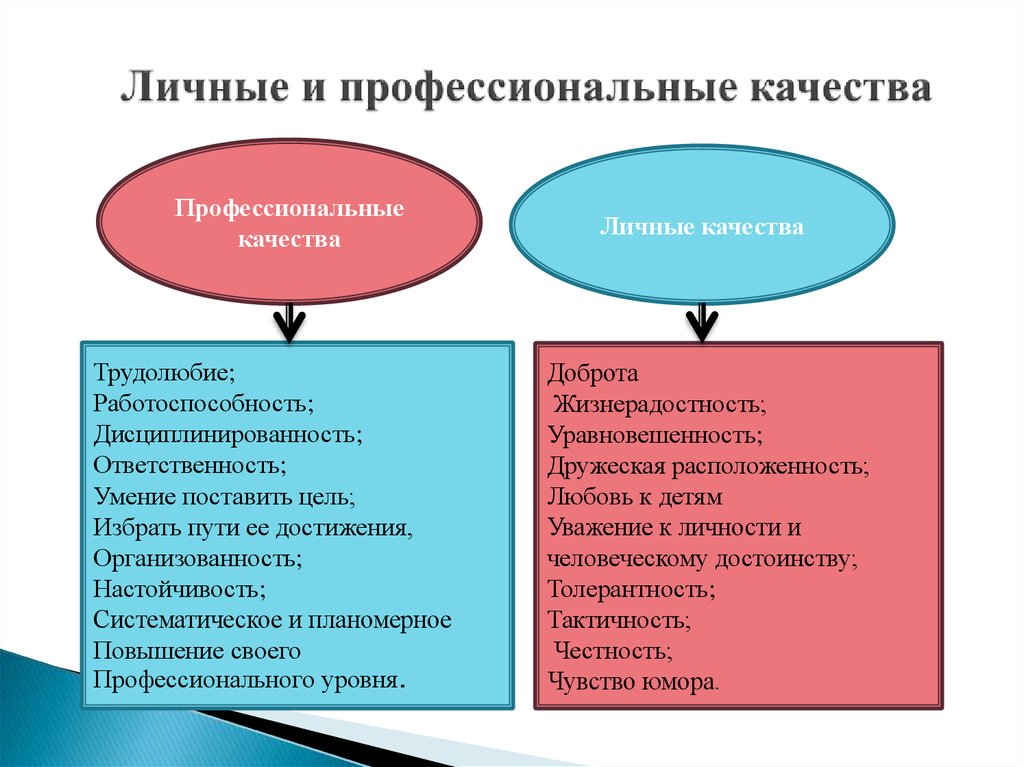 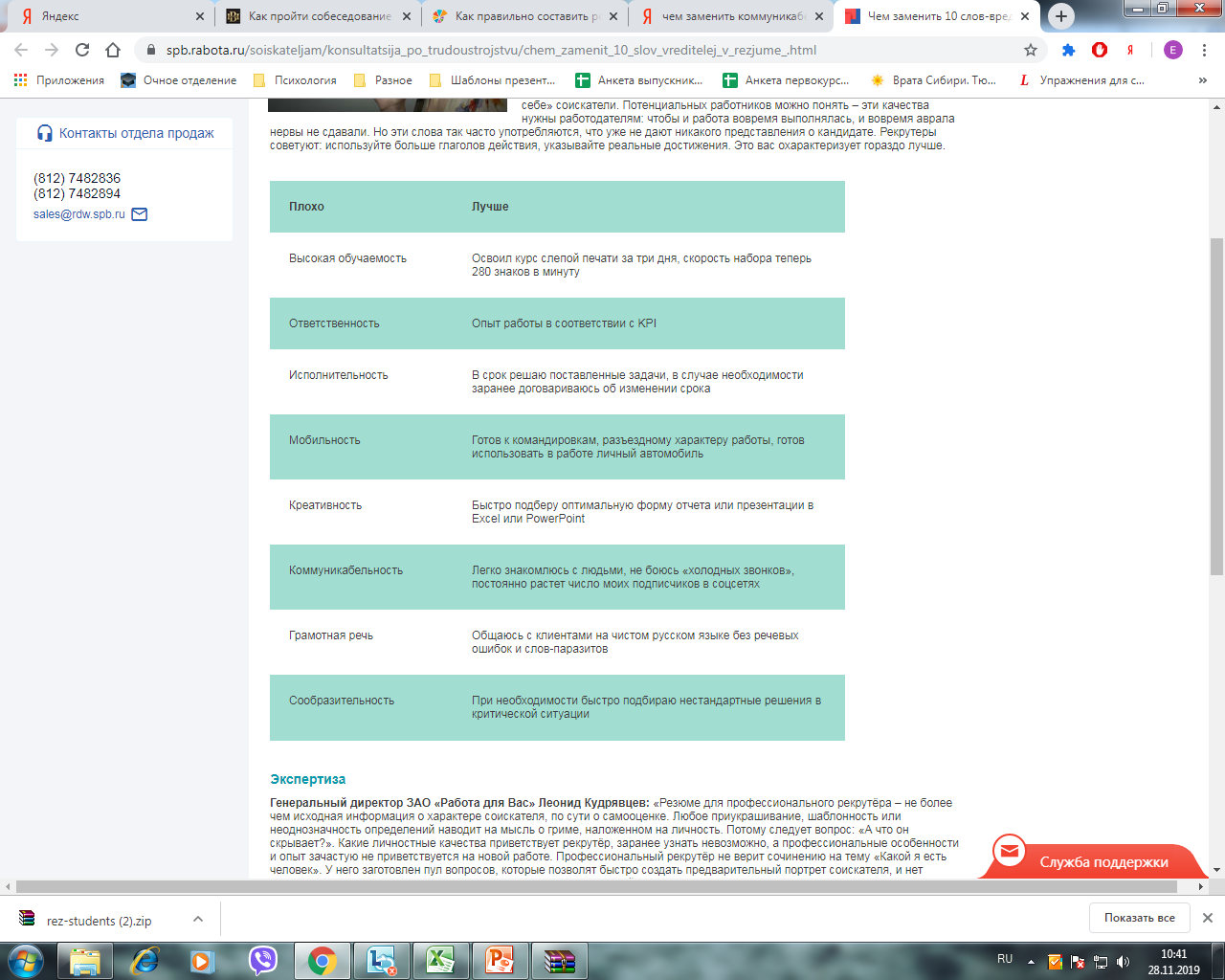